Lexical Analysis
Where We Are
Source  Code
Machine  Code
while (ip < z)
++ip;
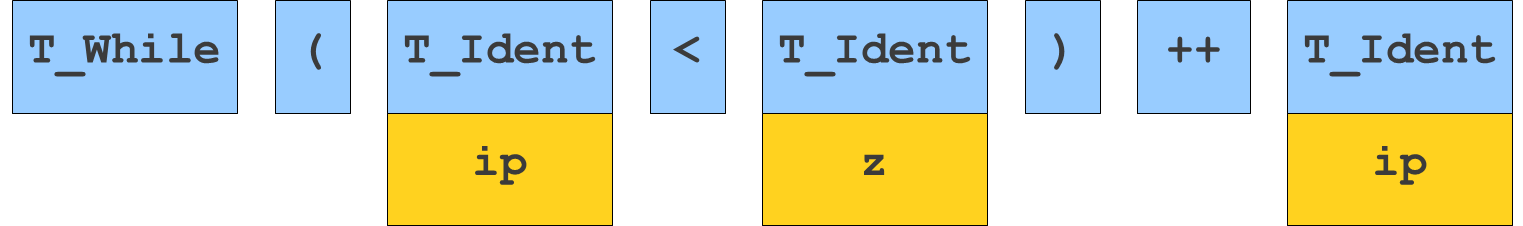 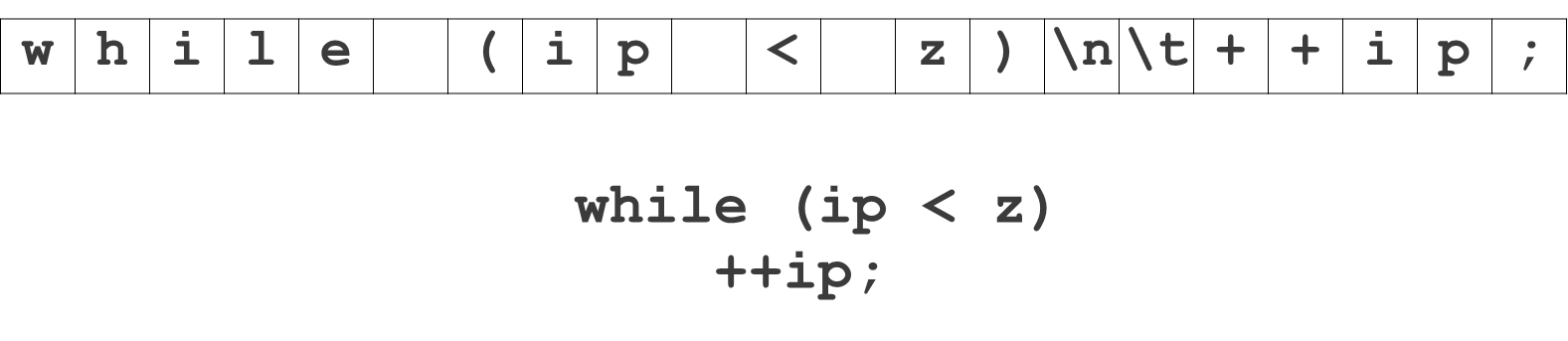 While
<
++
Ident
z
Ident  ip
Ident  ip
T_While
(
T_Ident
<
T_Ident
)
++
T_Ident
ip
z
ip
+
while
(ip
<
z)
++ip;
do[for] = new 0;
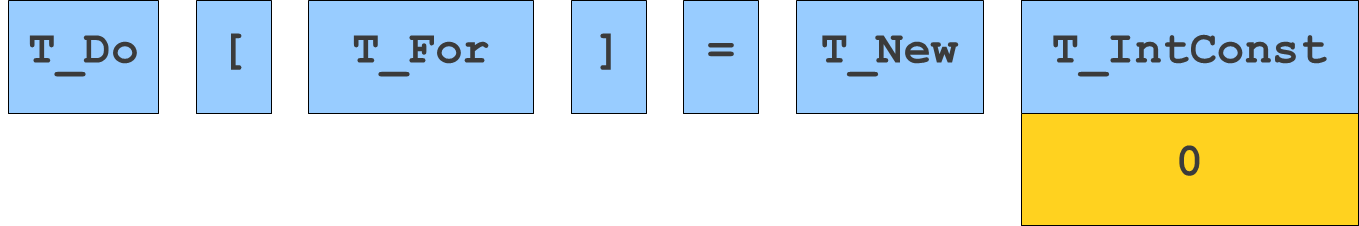 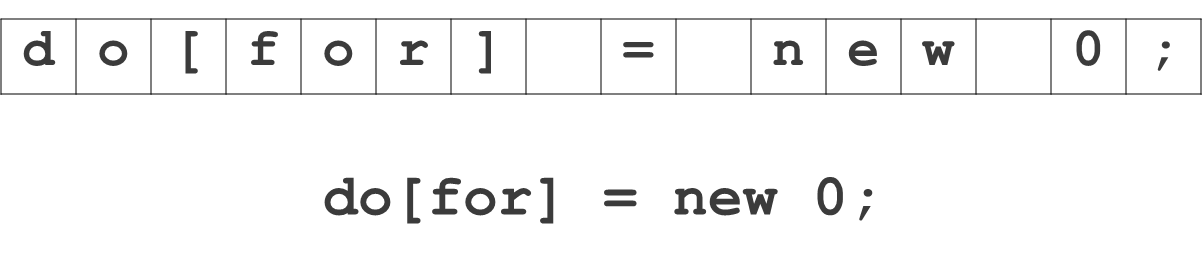 T_Do
[
T_For
]
=
T_New
T_IntConst
0
do[for]
=
new
0;
Scanning a Source File
+
(
i
p
<
z
)
\
\
+
+
+
i
p
;
+
(
i
p
<
z
)
\
\
+
+
+
i
p
;
+
(
i
p
<
z
)
\
\
+
+
+
i
p
;
+
(
i
p
<
z
)
\
\
+
+
+
i
p
;
+
(
i
p
<
z
)
\
\
+
+
+
i
p
;
+
(
i
p
<
z
)
\
\
+
+
+
i
p
;
Scanning a Source File
+
T_While
Scanning a Source File
+
The	piece	of	the	original		program  from	which		we		made	the	token	is
called	a	lexeme.
T_While
This	is	called		a	token.		You	can  think		of	it	as		an		enumerated	type  representing	 what		logical			entity	we  read		out		of	the		source	code.
Scanning a Source File
+
T_While
Scanning a Source File
+
T_While
Scanning a Source File
+
Sometimes	we	will	discard	a	lexeme  rather	than	storing	it	for		later	use.
Here,	we	ignore	whitespace,	since	it  has	no		bearing	on	the	meaning	of  the		program.
T_While
Scanning a Source File
+
T_While
Scanning a Source File
+
T_While
Scanning a Source File
+
T_While
Scanning a Source File
+
T_While
(
Scanning a Source File
+
T_While
(
Scanning a Source File
+
T_While
(
Scanning a Source File
+
T_While
(
Scanning a Source File
+
T_While
(
Scanning a Source File
+
T_While
(
Scanning a Source File
+
T_While
(
T_IntConst
137
Scanning a Source File
+
Some	tokens	can	have
attributes	that	store  extra	information		about  the	token.			Here	we  store	which		integer	is  represented.
T_While
(
T_IntConst
137
Goals of Lexical Analysis
Convert from physical description of a program  into sequence of of tokens.
●
Each token represents one logical piece of the source  file – a keyword, the name of a variable, etc.
Each token is associated with a lexeme.
●
●
The actual text of the token: “137,” “int,” etc.
●
Each token may have optional attributes.
●
Extra information derived from the text – perhaps a  numeric value.
The token sequence will be used in the parser to  recover the program structure.
●
●
Choosing Tokens
What Tokens are Useful Here?
for (int k = 0; k < myArray[5]; ++k) {  cout << k << endl;
}
What Tokens are Useful Here?
for (int k = 0; k < myArray[5]; ++k) {  cout << k << endl;
}
for  int
<<
=
{
}
;
<  [
]
(
)
++
What Tokens are Useful Here?
for (int k = 0; k < myArray[5]; ++k) {  cout << k << endl;
}
for  int
<<
=
{
}
;
<  [
]
(
)
++

Identifier  IntegerConstant
Choosing Good Tokens
Very much dependent on the language.  Typically:
●
●
Give keywords their own tokens.
Give different punctuation symbols their own  tokens.
Group lexemes representing identifiers,  numeric constants, strings, etc. into their own  groups.
Discard irrelevant information (whitespace,  comments)
●
●
●
●
Scanning is Hard
FORTRAN: Whitespace is irrelevant
●
Thanks to Prof. Alex Aiken
Scanning is Hard
FORTRAN: Whitespace is irrelevant
●
DO 5 I = 1,25
DO5I	= 1.25
Thanks to Prof. Alex Aiken
Scanning is Hard
FORTRAN: Whitespace is irrelevant
●
DO 5 I = 1,25
DO5I	= 1.25
Can be difficult to tell when to partition  input.
●
Thanks to Prof. Alex Aiken
Scanning is Hard
C++: Nested template declarations
●
vector<vector<int>> myVector
Thanks to Prof. Alex Aiken
Scanning is Hard
C++: Nested template declarations
●
vector < vector < int >> myVector
Thanks to Prof. Alex Aiken
Scanning is Hard
C++: Nested template declarations
●
(vector < (vector < (int >> myVector)))
Thanks to Prof. Alex Aiken
Scanning is Hard
C++: Nested template declarations
●
(vector < (vector < (int >> myVector)))
Again, can be difficult to determine  where to split.
●
Thanks to Prof. Alex Aiken
Scanning is Hard
PL/1: Keywords can be used as  identifiers.
●
Thanks to Prof. Alex Aiken
Scanning is Hard
PL/1: Keywords can be used as  identifiers.
●
IF THEN THEN THEN = ELSE; ELSE ELSE = IF
Thanks to Prof. Alex Aiken
Scanning is Hard
PL/1: Keywords can be used as  identifiers.
●
IF THEN THEN THEN = ELSE; ELSE ELSE = IF
Thanks to Prof. Alex Aiken
Scanning is Hard
PL/1: Keywords can be used as  identifiers.
●
IF THEN THEN THEN = ELSE; ELSE ELSE = IF
Can be difficult to determine how to label  lexemes.
●
Thanks to Prof. Alex Aiken
Challenges in Scanning
How do we determine which lexemes are  associated with each token?
When there are multiple ways we could  scan the input, how do we know which  one to pick?
How do we address these concerns  efficiently?
●
●
●
Associating Lexemes with Tokens
Lexemes and Tokens
Tokens give a way to categorize lexemes by  what information they provide.
Some tokens might be associated with only a  single lexeme:
●
●
Tokens for keywords like if and while probably  only match those lexemes exactly.
Some tokens might be associated with lots of  different lexemes:
●
●
All variable names, all possible numbers, all  possible strings, etc.
●
Sets of Lexemes
Idea: Associate a set of lexemes with each  token.
We might associate the “number” token  with the set { 0, 1, 2, …, 10, 11, 12, … }
We might associate the “string” token  with the set { "", "a", "b", "c", … }
We might associate the token for the  keyword while with the set { while }.
●
●
●
●
How do we describe which (potentially  infinite) set of lexemes is associated with  each token type?
Formal Languages
A formal language is a set of strings.
Many infinite languages have finite descriptions:
●
●
Define the language using an automaton.  Define the language using a grammar.
Define the language using a regular expression.
●
●
●
We can use these compact descriptions of the  language to define sets of strings.
Over the course of this class, we will use all of  these approaches.
●
●
Regular Expressions
Regular expressions are a family of  descriptions that can be used to capture  certain languages (the regular  languages).
Often provide a compact and human-  readable description of the language.
Used as the basis for numerous software  systems, including the flex tool we will  use in this course.
●
●
●
Atomic Regular Expressions
The regular expressions we will use in  this course begin with two simple  building blocks.
The symbol ε is a regular expression  matches the empty string.
For any symbol a, the symbol a is a  regular expression that just matches	a.
●
●
●
Compound Regular Expressions
If R1 and R2 are regular expressions, R1R2 is a regular  expression represents the concatenation of the  languages of R1 and R2.
If R1 and R2 are regular expressions, R1 | R2 is a regular  expression representing the union of R1 and R2.
If R is a regular expression, R* is a regular expression for  the Kleene closure of R.
If R is a regular expression, (R) is a regular expression  with the same meaning as R.
●
●
●
●
Operator Precedence
Regular expression operator precedence  is
(R)
R*  R1R2
R1	| R2
So ab*c|d is parsed as ((a(b*))c)|d
●
●
Simple Regular Expressions
Suppose the only characters are 0 and 1.
Here is a regular expression for strings containing
00 as a substring:
●
●
(0 | 1)*00(0 | 1)*
Simple Regular Expressions
Suppose the only characters are 0 and 1.
Here is a regular expression for strings containing
00 as a substring:
●
●
(0 | 1)*00(0 | 1)*
Simple Regular Expressions
Suppose the only characters are 0 and 1.
Here is a regular expression for strings containing
00 as a substring:
●
●
(0 | 1)*00(0 | 1)*

11011100101
0000
11111011110011111
Simple Regular Expressions
Suppose the only characters are 0 and 1.
Here is a regular expression for strings containing
00 as a substring:
●
●
(0 | 1)*00(0 | 1)*

11011100101
0000
11111011110011111
Simple Regular Expressions
Suppose the only characters are 0 and 1.
Here is a regular expression for strings of length  exactly four:
●
●
Simple Regular Expressions
Suppose the only characters are 0 and 1.
Here is a regular expression for strings of length  exactly four:
●
●
(0|1)(0|1)(0|1)(0|1)
Simple Regular Expressions
Suppose the only characters are 0 and 1.
Here is a regular expression for strings of length  exactly four:
●
●
(0|1)(0|1)(0|1)(0|1)
Simple Regular Expressions
Suppose the only characters are 0 and 1.
Here is a regular expression for strings of length  exactly four:
●
●
(0|1)(0|1)(0|1)(0|1)

0000
1010
1111
1000
Simple Regular Expressions
Suppose the only characters are 0 and 1.
Here is a regular expression for strings of length  exactly four:
●
●
(0|1)(0|1)(0|1)(0|1)

0000
1010
1111
1000
Simple Regular Expressions
Suppose the only characters are 0 and 1.
Here is a regular expression for strings of length  exactly four:
●
●
(0|1){4}

0000
1010
1111
1000
Simple Regular Expressions
Suppose the only characters are 0 and 1.
Here is a regular expression for strings of length  exactly four:
●
●
(0|1){4}

0000
1010
1111
1000
Simple Regular Expressions
Suppose the only characters are 0 and 1.
Here is a regular expression for strings that  contain at most one zero:
●
●
Simple Regular Expressions
Suppose the only characters are 0 and 1.
Here is a regular expression for strings that  contain at most one zero:
●
●
1*(0 | ε)1*
Simple Regular Expressions
Suppose the only characters are 0 and 1.
Here is a regular expression for strings that  contain at most one zero:
●
●
1*(0 | ε)1*
Simple Regular Expressions
Suppose the only characters are 0 and 1.
Here is a regular expression for strings that  contain at most one zero:
●
●
1*(0 | ε)1*

11110111
111111
0111
0
Simple Regular Expressions
Suppose the only characters are 0 and 1.
Here is a regular expression for strings that  contain at most one zero:
●
●
1*(0 | ε)1*

11110111
111111
0111
0
Simple Regular Expressions
Suppose the only characters are 0 and 1.
Here is a regular expression for strings that  contain at most one zero:
●
●
1*0?1*

11110111
111111
0111
0
Applied Regular Expressions
Suppose our alphabet is a, @, and ., where a
represents “some letter.”
A regular expression for email addresses is
●
●
aa* (.aa*)* @	aa*.aa*	(.aa*)*
Applied Regular Expressions
Suppose our alphabet is a, @, and ., where a
represents “some letter.”
A regular expression for email addresses is
●
●
aa* (.aa*)* @	aa*.aa*	(.aa*)*

cs143@cs.stanford.edu  first.middle.last@mail.site.org  barack.obama@whitehouse.gov
Applied Regular Expressions
Suppose our alphabet is a, @, and ., where a
represents “some letter.”
A regular expression for email addresses is
●
●
aa* (.aa*)* @	aa*.aa*	(.aa*)*

cs143@cs.stanford.edu  first.middle.last@mail.site.org  barack.obama@whitehouse.gov
Applied Regular Expressions
Suppose our alphabet is a, @, and ., where a
represents “some letter.”
A regular expression for email addresses is
●
●
aa* (.aa*)* @	aa*.aa*	(.aa*)*

cs143@cs.stanford.edu  first.middle.last@mail.site.org  barack.obama@whitehouse.gov
Applied Regular Expressions
Suppose our alphabet is a, @, and ., where a
represents “some letter.”
A regular expression for email addresses is
aa* (.aa*)* @	aa*.aa*	(.aa*)*  cs143@cs.stanford.edu
first.middle.last@mail.site.org
barack.obama@whitehouse.gov
●
●
Applied Regular Expressions
Suppose our alphabet is a, @, and ., where a
represents “some letter.”
A regular expression for email addresses is
●
●
a+
(.aa*)* @	aa*.aa*	(.aa*)*
cs143@cs.stanford.edu  first.middle.last@mail.site.org  barack.obama@whitehouse.gov
Applied Regular Expressions
Suppose our alphabet is a, @, and ., where a
represents “some letter.”
A regular expression for email addresses is
●
●
a+
(.a+)*	@	a+.a+	(.a+)*
cs143@cs.stanford.edu  first.middle.last@mail.site.org  barack.obama@whitehouse.gov
Applied Regular Expressions
Suppose our alphabet is a, @, and ., where a
represents “some letter.”
A regular expression for email addresses is
●
●
a+
(.a+)*	@	a+.a+	(.a+)*
cs143@cs.stanford.edu  first.middle.last@mail.site.org  barack.obama@whitehouse.gov
Applied Regular Expressions
Suppose our alphabet is a, @, and ., where a
represents “some letter.”
A regular expression for email addresses is
●
●
a+	(.a+)*	@	a+	(.a+)+

cs143@cs.stanford.edu  first.middle.last@mail.site.org  barack.obama@whitehouse.gov
Applied Regular Expressions
Suppose our alphabet is a, @, and ., where a
represents “some letter.”
A regular expression for email addresses is
●
●
a+(.a+)*@a+(.a+)+

cs143@cs.stanford.edu  first.middle.last@mail.site.org  barack.obama@whitehouse.gov
Applied Regular Expressions
Suppose that our alphabet is all ASCII  characters.
A regular expression for even numbers is
●
●
(+|-)?(0|1|2|3|4|5|6|7|8|9)*(0|2|4|6|8)
Applied Regular Expressions
Suppose that our alphabet is all ASCII  characters.
A regular expression for even numbers is
●
●
(+|-)?(0|1|2|3|4|5|6|7|8|9)*(0|2|4|6|8)

42
+1370
-3248
-9999912
Applied Regular Expressions
Suppose that our alphabet is all ASCII  characters.
A regular expression for even numbers is
●
●
(+|-)?(0|1|2|3|4|5|6|7|8|9)*(0|2|4|6|8)

42
+1370
-3248
-9999912
Applied Regular Expressions
Suppose that our alphabet is all ASCII  characters.
A regular expression for even numbers is
●
●
(+|-)?[0123456789]*[02468]

42
+1370
-3248
-9999912
Applied Regular Expressions
Suppose that our alphabet is all ASCII  characters.
A regular expression for even numbers is
●
●
(+|-)?[0-9]*[02468]

42
+1370
-3248
-9999912
Matching Regular Expressions
Implementing Regular Expressions
Regular expressions can be implemented  using finite automata.
There are two main kinds of finite  automata:
●
●
NFAs (nondeterministic finite automata),  which we'll see in a second, and
DFAs (deterministic finite automata), which  we'll see later.
●
●
Automata are best explained by example...
●
A Simple Automaton
A,B,C,...,Z
"	 	"
start
A Simple Automaton
A,B,C,...,Z
"	 	"
start
Each	circle	is	a	state	of	the
automaton.	The		automaton's  configuration		is	determined  by	what	state(s)		it	is	in.
A Simple Automaton
A,B,C,...,Z
"	 	"
start
These	arrows	are	called
transitions.		The	automaton  changes	which	 state(s)	it	is	in  by	following	transitions.
A Simple Automaton
A,B,C,...,Z
"	 	"
start
A Simple Automaton
A,B,C,...,Z
"	 	"
start
The	automaton	takes	a	string  as	input	and	decides		whether
to	accept	or	reject	the	string.
A Simple Automaton
A,B,C,...,Z
"	 	"
start
A Simple Automaton
A,B,C,...,Z
"	 	"
start
A Simple Automaton
A,B,C,...,Z
"	 	"
start
A Simple Automaton
A,B,C,...,Z
"	 	"
start
A Simple Automaton
A,B,C,...,Z
"	 	"
start
A Simple Automaton
A,B,C,...,Z
"	 	"
start
A Simple Automaton
A,B,C,...,Z
"	 	"
start
A Simple Automaton
A,B,C,...,Z
"	 	"
start
A Simple Automaton
A,B,C,...,Z
"	 	"
start
A Simple Automaton
A,B,C,...,Z
"	 	"
start
A Simple Automaton
A,B,C,...,Z
"	 	"
start
The	double		circle	indicates	that	this  state	is	an	accepting	state.	The
automaton	accepts	the	string	if	it  ends	in	an		accepting	state.
A Simple Automaton
A,B,C,...,Z
"	 	"
start
A Simple Automaton
A,B,C,...,Z
"	 	"
start
A Simple Automaton
A,B,C,...,Z
"	 	"
start
A Simple Automaton
A,B,C,...,Z
"	 	"
start
A Simple Automaton
A,B,C,...,Z
"	 	"
start
A Simple Automaton
A,B,C,...,Z
"	 	"
start
A Simple Automaton
A,B,C,...,Z
"	 	"
start
There
is
no
transition
on	"
here,	so	the	automaton
dies
and
rejects.
A Simple Automaton
A,B,C,...,Z
"	 	"
start
There
is
no
transition
on	"
here,	so	the	automaton
dies
and
rejects.
A Simple Automaton
A,B,C,...,Z
"	 	"
start
A Simple Automaton
A,B,C,...,Z
"	 	"
start
A Simple Automaton
A,B,C,...,Z
"	 	"
start
A Simple Automaton
A,B,C,...,Z
"	 	"
start
A Simple Automaton
A,B,C,...,Z
"	 	"
start
A Simple Automaton
A,B,C,...,Z
"	 	"
start
A Simple Automaton
A,B,C,...,Z
"	 	"
start
A Simple Automaton
A,B,C,...,Z
"	 	"
start
This	is		not	an		accepting  state,	so	the	automaton  rejects.
A More Complex Automaton
1	0
0
start
0, 1
1
0
1
A More Complex Automaton
1	0
0
start
0, 1
1
0
1
Notice	that	there	are	multiple	 transitions  defined	here	on	0		and	1.	If	we	read	a
0	or	1		here,	we	follow	both	transitions  and	enter		multiple	states.
A More Complex Automaton
1	0
0
start
0, 1
1
0
1
A More Complex Automaton
1	0
0
start
0, 1
1
0
1
A More Complex Automaton
1	0
0
start
0, 1
1
0
1
A More Complex Automaton
1	0
0
start
0, 1
1
0
1
A More Complex Automaton
1	0
0
start
0, 1
1
0
1
A More Complex Automaton
1	0
0
start
0, 1
1
0
1
A More Complex Automaton
1	0
0
start
0, 1
1
0
1
A More Complex Automaton
1	0
0
start
0, 1
1
0
1
A More Complex Automaton
1	0
0
start
0, 1
1
0
1
A More Complex Automaton
1	0
0
start
0, 1
1
0
1
A More Complex Automaton
1	0
0
start
0, 1
1
0
1
A More Complex Automaton
1	0
0
start
0, 1
1
0
1
A More Complex Automaton
1	0
0
start
0, 1
1
0
1
A More Complex Automaton
1	0
0
start
0, 1
1
0
1
A More Complex Automaton
1	0
0
start
0, 1
1
0
1
A More Complex Automaton
1	0
0
start
0, 1
1
0
1
Since	we	are	in	at	least  one	accepting		state,	the
automaton	accepts.
An Even More Complex Automaton
a, b
c
ε
a, c
b
start
ε
b, c
ε
a
An Even More Complex Automaton
a, b
c
ε
a, c
b
start
ε
b, c
ε
a
These	are	called	ε-transitions.	These  transitions		are	followed	automatically	and  without	consuming	any	input.
An Even More Complex Automaton
a, b
c
ε
a, c
b
start
ε
b, c
ε
a
An Even More Complex Automaton
a, b
c
ε
a, c
b
start
ε
b, c
ε
a
An Even More Complex Automaton
a, b
c
ε
a, c
b
start
ε
b, c
ε
a
b
c
b
a
An Even More Complex Automaton
a, b
c
ε
a, c
b
start
ε
b, c
ε
a
b
c
b
a
An Even More Complex Automaton
a, b
c
ε
a, c
b
start
ε
b, c
ε
a
b
c
b
a
An Even More Complex Automaton
a, b
c
ε
a, c
b
start
ε
b, c
ε
a
b
c
b
a
An Even More Complex Automaton
a, b
c
ε
a, c
b
start
ε
b, c
ε
a
b
c
b
a
An Even More Complex Automaton
a, b
c
ε
a, c
b
start
ε
b, c
ε
a
An Even More Complex Automaton
a, b
c
ε
a, c
b
start
ε
b, c
ε
a
An Even More Complex Automaton
a, b
c
ε
a, c
b
start
ε
b, c
ε
a
An Even More Complex Automaton
a, b
c
ε
a, c
b
start
ε
b, c
ε
a
Simulating an NFA
Keep track of a set of states, initially the start  state and everything reachable by ε-moves.
For each character in the input:
●
●
Maintain a set of next states, initially empty.  For each current state:
Follow all transitions labeled with the current letter.
Add these states to the set of new states.
Add every state reachable by an ε-move to the set of  next states.
●
●
Complexity: O(mn2) for strings of length m and  automata with n states.
●
From Regular Expressions to NFAs
There is a (beautiful!) procedure from converting a  regular expression to an NFA.
Associate each regular expression with an NFA with  the following properties:
●
●
There is exactly one accepting state.
There are no transitions out of the accepting state.  There are no transitions into the starting state.
●
●
●
These restrictions are stronger than necessary, but make the  construction easier.
●
start
Base Cases
ε
start
Automaton for ε
a
start
Automaton for single character a
Construction for R1R2
Construction for R1R2
start
start
R1
R2
Construction for R1R2
start
R1	R2
Construction for R1R2
ε
start
R1
R2
Construction for R1R2
ε
start
R1
R2
Construction for R1	| R2
Construction for R1	| R2
start
R1
start
R2
Construction for R1	| R2
start
R1
start
start
R2
Construction for R1	| R2
ε
R1
start
ε
R2
Construction for R1	| R2
ε
R1
start
ε
R2
Construction for R1	| R2
ε
ε
R1
start
ε
ε
R2
Construction for R1	| R2
ε
ε
R1
start
ε
ε
R2
Construction for R*
Construction for R*
start
R
Construction for R*
start
start
R
Construction for R*
start
start
R
ε
Construction for R*
ε
ε
start
R
ε
Construction for R*
ε
ε
ε
start
R
ε
Construction for R*
ε
ε
ε
start
R
ε
Overall Result
Any regular expression of length	n can  be converted into an NFA with O(n)  states.
Can determine whether a string of length  m matches a regular expression of length  n in time O(mn2).
We'll see how to make this O(m) later  (this is independent of the complexity of  the regular expression!)
●
●
●
A Quick Diversion...
I am having some difficulty compiling a C++ program that I've  written.
This program is very simple and, to the best of my knowledge,  conforms to all the rules set forth in the C++ Standard. [...]
The program is as follows:
Source:
http://stackoverflow.com/questions/5508110/why-is-this-program-erroneously-rejected-by-three-c-compilers
I am having some difficulty compiling a C++ program that I've  written.
This program is very simple and, to the best of my knowledge,  conforms to all the rules set forth in the C++ Standard. [...]
The program is as follows:
Source:
http://stackoverflow.com/questions/5508110/why-is-this-program-erroneously-rejected-by-three-c-compilers
I am having some difficulty compiling a C++ program that I've  written.
This program is very simple and, to the best of my knowledge,  conforms to all the rules set forth in the C++ Standard. [...]
The program is as follows:
> g++ helloworld.png
helloworld.png: file not recognized: File format not recognized  collect2: ld returned 1 exit status
Source:
http://stackoverflow.com/questions/5508110/why-is-this-program-erroneously-rejected-by-three-c-compilers
Challenges in Scanning
How do we determine which lexemes are  associated with each token?
When there are multiple ways we could  scan the input, how do we know which  one to pick?
How do we address these concerns  efficiently?
●
●
●
Challenges in Scanning
How do we determine which lexemes are  associated with each token?
When there are multiple ways we could  scan the input, how do we know which  one to pick?
How do we address these concerns  efficiently?
●
●
●
Lexing Ambiguities
T_For  T_Identifier
for
[A-Za-z_][A-Za-z0-9_]*
Lexing Ambiguities
T_For  T_Identifier
for
[A-Za-z_][A-Za-z0-9_]*
Lexing Ambiguities
T_For  T_Identifier
for
[A-Za-z_][A-Za-z0-9_]*
Conflict Resolution
Assume all tokens are specified as  regular expressions.
Algorithm: Left-to-right scan.  Tiebreaking rule one: Maximal munch.
●
●
●
Always match the longest possible prefix of  the remaining text.
●
Lexing Ambiguities
T_For  T_Identifier
for
[A-Za-z_][A-Za-z0-9_]*
Lexing Ambiguities
T_For  T_Identifier
for
[A-Za-z_][A-Za-z0-9_]*
Implementing Maximal Munch
Given a set of regular expressions, how  can we use them to implement maximum  munch?
Idea:
●
●
Convert expressions to NFAs.
Run all NFAs in parallel, keeping track of the  last match.
When all automata get stuck, report the last  match and restart the search at that point.
●
●
●
Implementing Maximal Munch
T_Do  T_Double  T_Mystery
do  double  [A-Za-z]
Implementing Maximal Munch
T_Do  T_Double  T_Mystery
 	start	 	d 

 	start	 	d 

 	start	 	Σ
do  double  [A-Za-z]
o
o
u
b
l
e
Implementing Maximal Munch
T_Do  T_Double  T_Mystery
 	start	 	d 

 	start	 	d 

 	start	 	Σ
do  double  [A-Za-z]
o
o
u
b
l
e
Implementing Maximal Munch
T_Do  T_Double  T_Mystery
 	start	 	d 

 	start	 	d 

 	start	 	Σ
do  double  [A-Za-z]
o
o
u
b
l
e
Implementing Maximal Munch
T_Do  T_Double  T_Mystery
 	start	 	d 

 	start	 	d 

 	start	 	Σ
do  double  [A-Za-z]
o
o
u
b
l
e
Implementing Maximal Munch
T_Do  T_Double  T_Mystery
 	start	 	d 

 	start	 	d 

 	start	 	Σ
do  double  [A-Za-z]
o
o
u
b
l
e
Implementing Maximal Munch
T_Do  T_Double  T_Mystery
 	start	 	d 

 	start	 	d 

 	start	 	Σ
do  double  [A-Za-z]
o
o
u
b
l
e
Implementing Maximal Munch
T_Do  T_Double  T_Mystery
 	start	 	d 

 	start	 	d 

 	start	 	Σ
do  double  [A-Za-z]
o
o
u
b
l
e
Implementing Maximal Munch
T_Do  T_Double  T_Mystery
 	start	 	d 

 	start	 	d 

 	start	 	Σ
do  double  [A-Za-z]
o
o
u
b
l
e
Implementing Maximal Munch
T_Do  T_Double  T_Mystery
 	start	 	d 

 	start	 	d 

 	start	 	Σ
do  double  [A-Za-z]
o
o
u
b
l
e
Implementing Maximal Munch
T_Do  T_Double  T_Mystery
 	start	 	d 

 	start	 	d 

 	start	 	Σ
do  double  [A-Za-z]
o
o
u
b
l
e
Implementing Maximal Munch
T_Do  T_Double  T_Mystery
 	start	 	d 

 	start	 	d 

 	start	 	Σ
do  double  [A-Za-z]
o
o
u
b
l
e
Implementing Maximal Munch
T_Do  T_Double  T_Mystery
 	start	 	d 

 	start	 	d 

 	start	 	Σ
do  double  [A-Za-z]
o
o
u
b
l
e
Implementing Maximal Munch
T_Do  T_Double  T_Mystery
 	start	 	d 

 	start	 	d 

 	start	 	Σ
do  double  [A-Za-z]
o
o
u
b
l
e
Implementing Maximal Munch
T_Do  T_Double  T_Mystery
 	start	 	d 

 	start	 	d 

 	start	 	Σ
do  double  [A-Za-z]
o
o
u
b
l
e
Implementing Maximal Munch
T_Do  T_Double  T_Mystery
 	start	 	d 

 	start	 	d 

 	start	 	Σ
do  double  [A-Za-z]
o
o
u
b
l
e
Implementing Maximal Munch
T_Do  T_Double  T_Mystery
 	start	 	d 

 	start	 	d 

 	start	 	Σ
do  double  [A-Za-z]
o
o
u
b
l
e
D
O
Implementing Maximal Munch
T_Do  T_Double  T_Mystery
 	start	 	d 

 	start	 	d 

 	start	 	Σ
do  double  [A-Za-z]
o
o
u
b
l
e
D
O
Implementing Maximal Munch
T_Do  T_Double  T_Mystery
 	start	 	d 

 	start	 	d 

 	start	 	Σ
do  double  [A-Za-z]
o
o
u
b
l
e
D
O
Implementing Maximal Munch
T_Do  T_Double  T_Mystery
 	start	 	d 

 	start	 	d 

 	start	 	Σ
do  double  [A-Za-z]
o
o
u
b
l
e
D
O
Implementing Maximal Munch
T_Do  T_Double  T_Mystery
 	start	 	d 

 	start	 	d 

 	start	 	Σ
do  double  [A-Za-z]
o
o
u
b
l
e
D
O
Implementing Maximal Munch
T_Do  T_Double  T_Mystery
 	start	 	d 

 	start	 	d 

 	start	 	Σ
do  double  [A-Za-z]
o
o
u
b
l
e
D
O
Implementing Maximal Munch
T_Do  T_Double  T_Mystery
 	start	 	d 

 	start	 	d 

 	start	 	Σ
do  double  [A-Za-z]
o
o
u
b
l
e
D
O
Implementing Maximal Munch
T_Do  T_Double  T_Mystery
 	start	 	d 

 	start	 	d 

 	start	 	Σ
do  double  [A-Za-z]
o
o
u
b
l
e
D
O
U
Implementing Maximal Munch
T_Do  T_Double  T_Mystery
 	start	 	d 

 	start	 	d 

 	start	 	Σ
do  double  [A-Za-z]
o
o
u
b
l
e
D
O
U
Implementing Maximal Munch
T_Do  T_Double  T_Mystery
 	start	 	d 

 	start	 	d 

 	start	 	Σ
do  double  [A-Za-z]
o
o
u
b
l
e
D
O
U
Implementing Maximal Munch
T_Do  T_Double  T_Mystery
 	start	 	d 

 	start	 	d 

 	start	 	Σ
do  double  [A-Za-z]
o
o
u
b
l
e
D
O
U
Implementing Maximal Munch
T_Do  T_Double  T_Mystery
 	start	 	d 

 	start	 	d 

 	start	 	Σ
do  double  [A-Za-z]
o
o
u
b
l
e
D
O
U
Implementing Maximal Munch
T_Do  T_Double  T_Mystery
 	start	 	d 

 	start	 	d 

 	start	 	Σ
do  double  [A-Za-z]
o
o
u
b
l
e
D
O
U
Implementing Maximal Munch
T_Do  T_Double  T_Mystery
 	start	 	d 

 	start	 	d 

 	start	 	Σ
do  double  [A-Za-z]
o
o
u
b
l
e
D
O
U
B
Implementing Maximal Munch
T_Do  T_Double  T_Mystery
 	start	 	d 

 	start	 	d 

 	start	 	Σ
do  double  [A-Za-z]
o
o
u
b
l
e
D
O
U
B
Implementing Maximal Munch
T_Do  T_Double  T_Mystery
 	start	 	d 

 	start	 	d 

 	start	 	Σ
do  double  [A-Za-z]
o
o
u
b
l
e
D
O
U
B
Implementing Maximal Munch
T_Do  T_Double  T_Mystery
 	start	 	d 

 	start	 	d 

 	start	 	Σ
do  double  [A-Za-z]
o
o
u
b
l
e
D
O
U
B
Implementing Maximal Munch
T_Do  T_Double  T_Mystery
 	start	 	d 

 	start	 	d 

 	start	 	Σ
do  double  [A-Za-z]
o
o
u
b
l
e
D
O
U
B
Implementing Maximal Munch
T_Do  T_Double  T_Mystery
 	start	 	d 

 	start	 	d 

 	start	 	Σ
do  double  [A-Za-z]
o
o
u
b
l
e
D
O
U
B
Implementing Maximal Munch
T_Do  T_Double  T_Mystery
 	start	 	d 

 	start	 	d 

 	start	 	Σ
do  double  [A-Za-z]
o
o
u
b
l
e
D
O
U
B
Implementing Maximal Munch
T_Do  T_Double  T_Mystery
 	start	 	d 

 	start	 	d 

 	start	 	Σ
do  double  [A-Za-z]
o
o
u
b
l
e
D
O
U
B
Implementing Maximal Munch
T_Do  T_Double  T_Mystery
 	start	 	d 

 	start	 	d 

 	start	 	Σ
do  double  [A-Za-z]
o
o
u
b
l
e
D
O
U
B
Implementing Maximal Munch
T_Do  T_Double  T_Mystery
 	start	 	d 

 	start	 	d 

 	start	 	Σ
do  double  [A-Za-z]
o
o
u
b
l
e
D
O
U
B
Implementing Maximal Munch
T_Do  T_Double  T_Mystery
 	start	 	d 

 	start	 	d 

 	start	 	Σ
do  double  [A-Za-z]
o
o
u
b
l
e
D
O
U
B
Implementing Maximal Munch
T_Do  T_Double  T_Mystery
 	start	 	d 

 	start	 	d 

 	start	 	Σ
do  double  [A-Za-z]
o
o
u
b
l
e
D
O
U
B
Implementing Maximal Munch
T_Do  T_Double  T_Mystery
 	start	 	d 

 	start	 	d 

 	start	 	Σ
do  double  [A-Za-z]
o
o
u
b
l
e
D
O
U
B
Implementing Maximal Munch
T_Do  T_Double  T_Mystery
 	start	 	d 

 	start	 	d 

 	start	 	Σ
do  double  [A-Za-z]
o
o
u
b
l
e
D
O
U
B
Implementing Maximal Munch
T_Do  T_Double  T_Mystery
 	start	 	d 

 	start	 	d 

 	start	 	Σ
do  double  [A-Za-z]
o
o
u
b
l
e
D
O
U
B
Implementing Maximal Munch
T_Do  T_Double  T_Mystery
 	start	 	d 

 	start	 	d 

 	start	 	Σ
do  double  [A-Za-z]
o
o
u
b
l
e
D
O
U
B
Implementing Maximal Munch
T_Do  T_Double  T_Mystery
 	start	 	d 

 	start	 	d 

 	start	 	Σ
do  double  [A-Za-z]
o
o
u
b
l
e
D
O
U
B
Implementing Maximal Munch
T_Do  T_Double  T_Mystery
 	start	 	d 

 	start	 	d 

 	start	 	Σ
do  double  [A-Za-z]
o
o
u
b
l
e
D
O
U
B
A Minor Simplification
A Minor Simplification
start
d
o
start
d
o
u
b
l
e
start
Σ
A Minor Simplification
o
o
u
b
l
e
A Minor Simplification
ε
 	ε 
ε
d
o
d
o
u
b
l
e
start
Σ
A Minor Simplification
ε
 	ε 
ε
d
o
d
o
u
b
l
e
start
Σ
Build		a	single		automaton  that	runs		all		the	matching  automata	in	parallel.
A Minor Simplification
ε
 	ε 
ε
d
o
d
o
u
b
l
e
start
Σ
A Minor Simplification
ε
 	ε 
ε
d
o
d
o
u
b
l
e
start
Σ
Annotate	each	accepting  state	with		which	automaton  it	came	from.
Other Conflicts
T_Do
do
T_Double	double
T_Identifier [A-Za-z_][A-Za-z0-9_]*
Other Conflicts
T_Do
do
T_Double	double
T_Identifier [A-Za-z_][A-Za-z0-9_]*
Other Conflicts
T_Do
do
T_Double	double
T_Identifier [A-Za-z_][A-Za-z0-9_]*
More Tiebreaking
When two regular expressions apply,  choose the one with the greater  “priority.”
Simple priority system:	pick the rule  that was defined first.
●
●
Other Conflicts
T_Do
do
T_Double	double
T_Identifier [A-Za-z_][A-Za-z0-9_]*
Other Conflicts
T_Do
do
T_Double	double
T_Identifier [A-Za-z_][A-Za-z0-9_]*
Other Conflicts
T_Do  T_Double
do  double
T_Identifier [A-Za-z_][A-Za-z0-9_]*
Why		isn't  this	a   problem?
One Last Detail...
We know what to do if	multiple rules  match.
What if nothing matches?
Trick: Add a “catch-all” rule that matches  any character and reports an error.
●
●
●
Summary of Conflict Resolution
Construct an automaton for each regular  expression.
Merge them into one automaton by  adding a new start state.
Scan the input, keeping track of the last  known match.
Break ties by choosing higher-  precedence matches.
Have a catch-all rule to handle errors.
●
●
●
●
●
Challenges in Scanning
How do we determine which lexemes are  associated with each token?
When there are multiple ways we could  scan the input, how do we know which  one to pick?
How do we address these concerns  efficiently?
●
●
●
Challenges in Scanning
How do we determine which lexemes are  associated with each token?
When there are multiple ways we could  scan the input, how do we know which  one to pick?
How do we address these concerns  efficiently?
●
●
●
DFAs
The automata we've seen so far have all  been NFAs.
A DFA is like an NFA, but with tighter  restrictions:
●
●
Every state must have exactly one
transition defined for every letter.
ε-moves are not allowed.
●
●
A Sample DFA
A Sample DFA
1
start
1
0	0
0	0
1

1
A Sample DFA
1
start
A
B
1
0	0
0	0
1
D
C
1
A Sample DFA
0	1
1
start
A
B
C	B
D	A
A	D
B	C
1
0	0
0	0
1
D
C
1
Code for DFAs
int kTransitionTable[kNumStates][kNumSymbols] = {
{0, 0, 1, 3, 7, 1, …},
…
};
bool kAcceptTable[kNumStates] = {
false,  true,  true,
…
};
bool simulateDFA(string input) {
int state = 0;
for (char ch: input)
state = kTransitionTable[state][ch];
return kAcceptTable[state];
}
Code for DFAs
int kTransitionTable[kNumStates][kNumSymbols] = {
{0, 0, 1, 3, 7, 1, …},
…
};
bool kAcceptTable[kNumStates] = {
false,  true,  true,
…
Runs	in		time		O(m)  on	a		string	of  length	m.
};
bool simulateDFA(string input) {
int state = 0;
for (char ch: input)
state = kTransitionTable[state][ch];
return kAcceptTable[state];
}
Speeding up Matching
In the worst-case, an NFA with	n states  takes time O(mn2) to match a string of  length m.
DFAs, on the other hand, take only O(m).
There is another (beautiful!) algorithm to  convert NFAs to DFAs.
●
●
●
Lexical  Specification
Regular  Expressions
NFA
DFA
Table-Driven  DFA
Subset Construction
NFAs can be in many states at once, while  DFAs can only be in a single state at a time.
Key idea: Make the DFA simulate the  NFA.
Have the states of the DFA correspond to  the sets of states of the NFA.
Transitions between states of DFA  correspond to transitions between	sets of  states in the NFA.
●
●
●
●
From NFA to DFA
From NFA to DFA
ε
d
o
1
2
3
ε 
ε
d
o
u
b
l
e
0
4
5
6
7
8
9
10
start
11 	Σ
12
From NFA to DFA
ε
d
o
1
2
3
ε 
ε
d
o
u
b
l
e
0
4
5
6
7
8
9
10
start
11 	Σ
12
From NFA to DFA
ε
d
o
1
2
3
ε 
ε
d
o
u
b
l
e
0
4
5
6
7
8
9
10
start
11 	Σ
12
0, 1, 4, 11
start
From NFA to DFA
ε
d
o
1
2
3
ε 
ε
d
o
u
b
l
e
0
4
5
6
7
8
9
10
start
11 	Σ
12
0, 1, 4, 11
start
From NFA to DFA
ε
d
o
1
2
3
ε 
ε
d
o
u
b
l
e
0
4
5
6
7
8
9
10
start
11 	Σ
12
d
0, 1, 4, 11
2, 5, 12
start
From NFA to DFA
ε
d
o
1
2
3
ε 
ε
d
o
u
b
l
e
0
4
5
6
7
8
9
10
start
11 	Σ
12
d
0, 1, 4, 11
2, 5, 12
start
From NFA to DFA
ε
d
o
1
2
3
ε 
ε
d
o
u
b
l
e
0
4
5
6
7
8
9
10
start
11 	Σ
12
d
0, 1, 4, 11
2, 5, 12
start
From NFA to DFA
ε
d
o
1
2
3
ε 
ε
d
o
u
b
l
e
0
4
5
6
7
8
9
10
start
11 	Σ
12
d
0, 1, 4, 11
2, 5, 12
start
From NFA to DFA
ε
d
o
1
2
3
ε 
ε
d
o
u
b
l
e
0
4
5
6
7
8
9
10
start
11 	Σ
12
d
0, 1, 4, 11
2, 5, 12
start
Σ – d
12
From NFA to DFA
ε
d
o
1
2
3
ε 
ε
d
o
u
b
l
e
0
4
5
6
7
8
9
10
start
11 	Σ
12
d
0, 1, 4, 11
2, 5, 12
start
Σ – d
12
From NFA to DFA
ε
d
o
1
2
3
ε 
ε
d
o
u
b
l
e
0
4
5
6
7
8
9
10
start
11 	Σ
12
d
0, 1, 4, 11
2, 5, 12
start
Σ – d
12
From NFA to DFA
ε
d
o
1
2
3
ε 
ε
d
o
u
b
l
e
0
4
5
6
7
8
9
10
start
11 	Σ
12
d
0, 1, 4, 11
2, 5, 12
start
Σ – d
12
From NFA to DFA
ε
d
o
1
2
3
ε 
ε
d
o
u
b
l
e
0
4
5
6
7
8
9
10
start
11 	Σ
12
d
o
0, 1, 4, 11
2, 5, 12
3, 6
start
Σ – d
12
From NFA to DFA
ε
d
o
1
2
3
ε 
ε
d
o
u
b
l
e
0
4
5
6
7
8
9
10
start
11 	Σ
12
d
o
0, 1, 4, 11
2, 5, 12
3, 6
start
Σ – d
12
From NFA to DFA
ε
d
o
1
2
3
ε 
ε
d
o
u
b
l
e
0
4
5
6
7
8
9
10
start
11 	Σ
12
d
o
u
b
l
e
0, 1, 4, 11
2, 5, 12
3, 6
7
8
9
10
start
Σ – d
12
From NFA to DFA
ε
d
o
1
2
3
ε 
ε
d
o
u
b
l
e
0
4
5
6
7
8
9
10
start
11 	Σ
12
d
o
u
b
l
e
0, 1, 4, 11
2, 5, 12
3, 6
7
8
9
10
start
Σ – u	Σ – b	Σ – l	Σ – e
Σ – d
Σ – o
Σ
Σ
12
Σ
From NFA to DFA
ε
d
o
1
2
3
ε 
ε
d
o
u
b
l
e
0
4
5
6
7
8
9
10
start
11 	Σ
12
d
o
u
b
l
e
0, 1, 4, 11
2, 5, 12
3, 6
7
8
9
10
start
Σ – u	Σ – b	Σ – l	Σ – e
Σ – d
Σ – o
Σ
Σ
12
Σ
Modified Subset Construction
Instead of marking whether a state is  accepting, remember which token type it  matches.
Break ties with priorities.
When using DFA as a scanner, consider  the DFA “stuck” if it enters the state  corresponding to the empty set.
●
●
●
Performance Concerns
The NFA-to-DFA construction can  introduce exponentially many states.
Time/memory tradeoff:
●
●
Low-memory NFA has higher scan time.  High-memory DFA has lower scan time.
●
●
Could use a hybrid approach by  simplifying NFA before generating code.
●
Real-World Scanning:	Python
While
<
++
Ident
z
Ident  ip
Ident  ip
T_While
(
T_Ident
<
T_Ident
)
++
T_Ident
ip
z
ip
+
while (ip < z)
++ip;
Python Blocks
Scoping handled by whitespace:
if w == z:
●
What does that mean for the scanner?
●
Whitespace Tokens
Special tokens inserted to indicate changes in  levels of indentation.
NEWLINE marks the end of a line.
INDENT indicates an increase in  indentation.
DEDENT indicates a decrease in indentation.  Note that INDENT and DEDENT encode
change in indentation, not the total amount of
indentation.
●
●
●
●
●
Scanning Python
if w == z:
Scanning Python
if w == z:
if	ident
==	ident
:
NEWLINE
w
z
INDENT
ident	=	ident	NEWLINE
a
b
ident	=	ident	NEWLINE
c
d
DEDENT
else	:
NEWLINE
INDENT
ident	=	ident	NEWLINE
e
f
DEDENT
ident
g
=
ident
h
NEWLINE
Scanning Python
if w == z: {
a = b;  c = d;
} else {
e = f;
}
g = h;
if
ident
==
ident
:
NEWLINE
w
z
=	ident	NEWLINE
b

=	ident
d
INDENT
ident
a
ident
NEWLINE
c
DEDENT
else	:
NEWLINE
INDENT
ident	=	ident	NEWLINE
e
f
DEDENT
ident
g
=
ident
h
NEWLINE
Scanning Python
if w == z: {
a = b;  c = d;
} else {
e = f;
}
g = h;
if
ident
==
ident
:
w
z
ident	=	ident
b

=	ident
d
{
;
a
ident
;
c
}
else	:
{
ident	=	ident
;
e
f
}
ident
g
=
ident
h
;
Where to INDENT/DEDENT?
Scanner maintains a stack of line indentations  keeping track of all indented contexts so far.
Initially, this stack contains 0, since initially the  contents of the file aren't indented.
On a newline:
●
●
●
See how much whitespace is at the start of the line.  If this value exceeds the top of the stack:
●
●
Push the value onto the stack.  Emit an INDENT token.
–
–
Otherwise, while the value is less than the top of the stack:
●
Pop the stack.
Emit a DEDENT token.
–
–
Source: http://docs.python.org/reference/lexical_analysis.html
Interesting Observation
Normally, more text on a line translates  into more tokens.
With DEDENT, less text on a line often  means more tokens:
if cond1:
if cond2:
if cond3:
if cond4:
if cond5:
statement1
statement2
●
●
Summary
Lexical analysis splits input text into	tokens
holding a lexeme and an attribute.
Lexemes are sets of strings often defined  with regular expressions.
Regular expressions can be converted to
NFAs and from there to DFAs.
Maximal-munch using an automaton allows  for fast scanning.
Not all tokens come directly from the source  code.
●
●
●
●
●
Next Time
Source  Code
(Plus	a	little	bit	here)
Machine  Code